Werelderfgoed
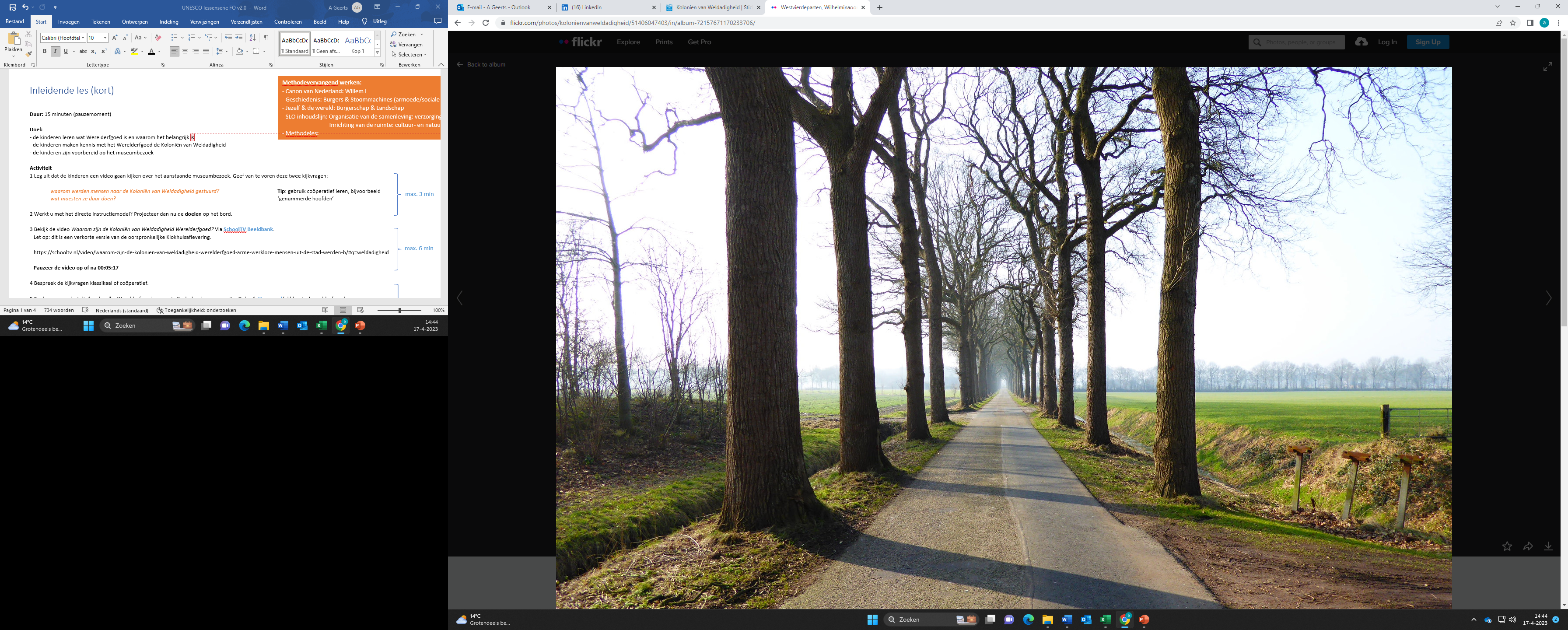 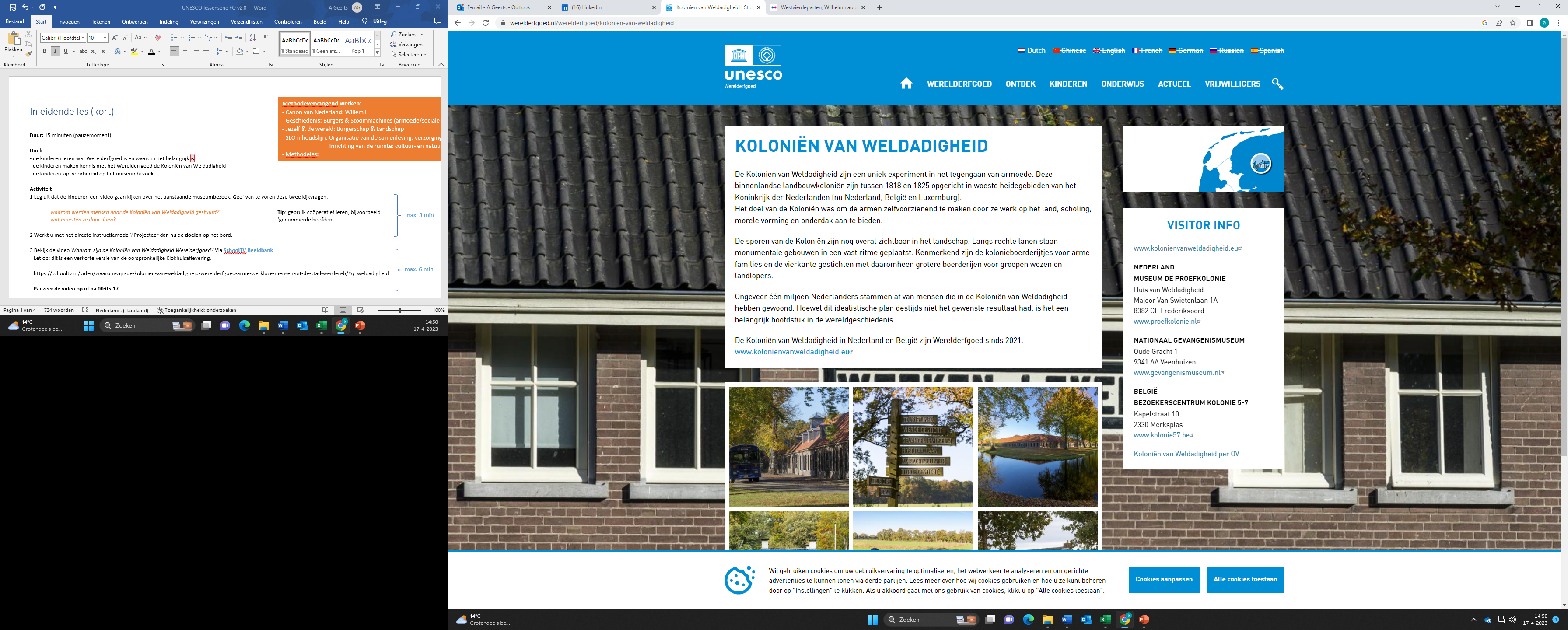 Koloniën van WeldadigheidMuseum De Proefkolonie
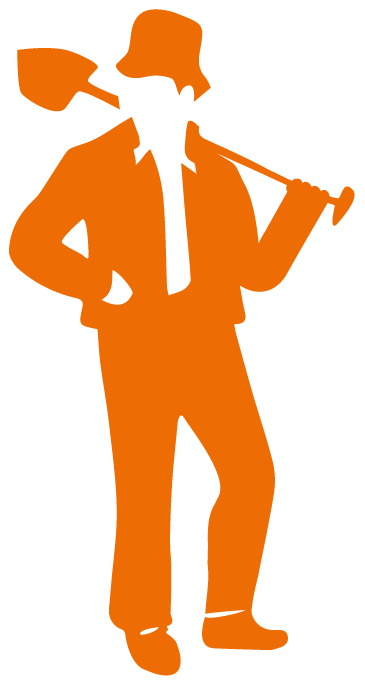 [Speaker Notes: Fotograaf onbekend, beeldrecht nog aanvragen bij Prov. https://flic.kr/p/2mjzqW8]
Doelen
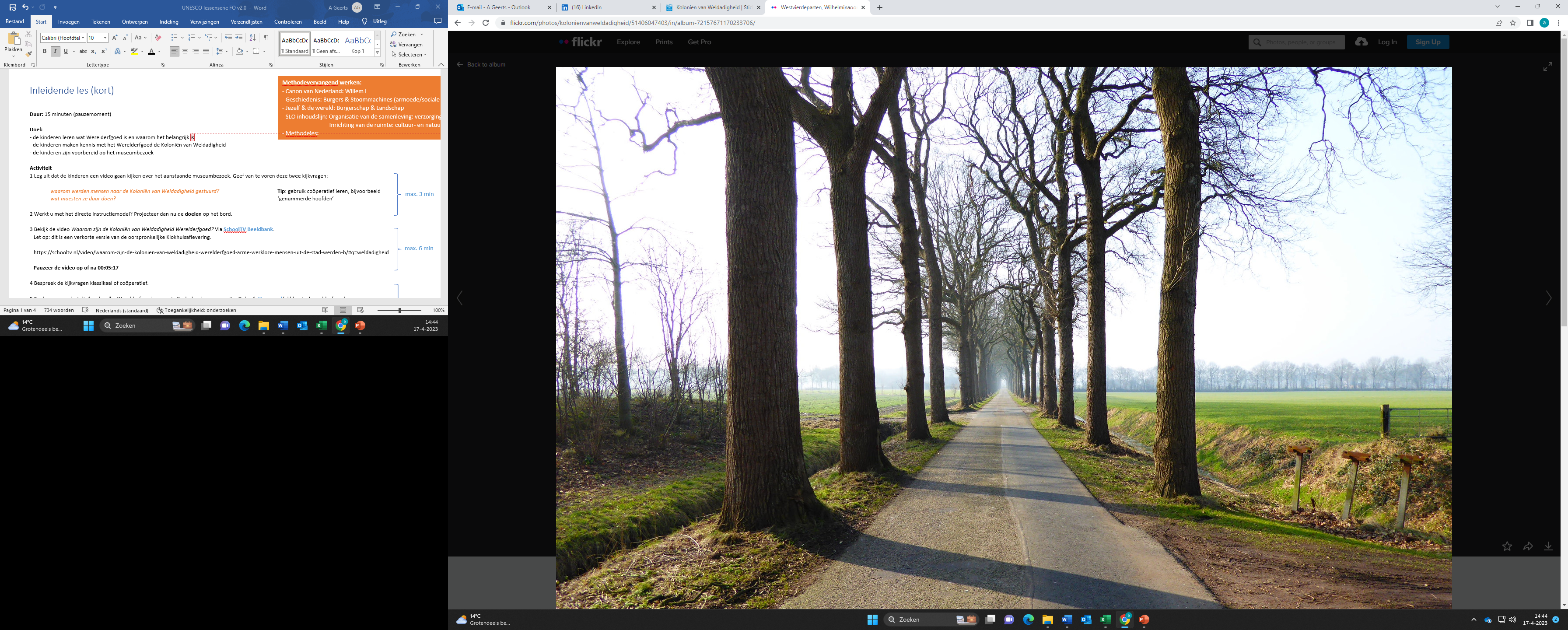 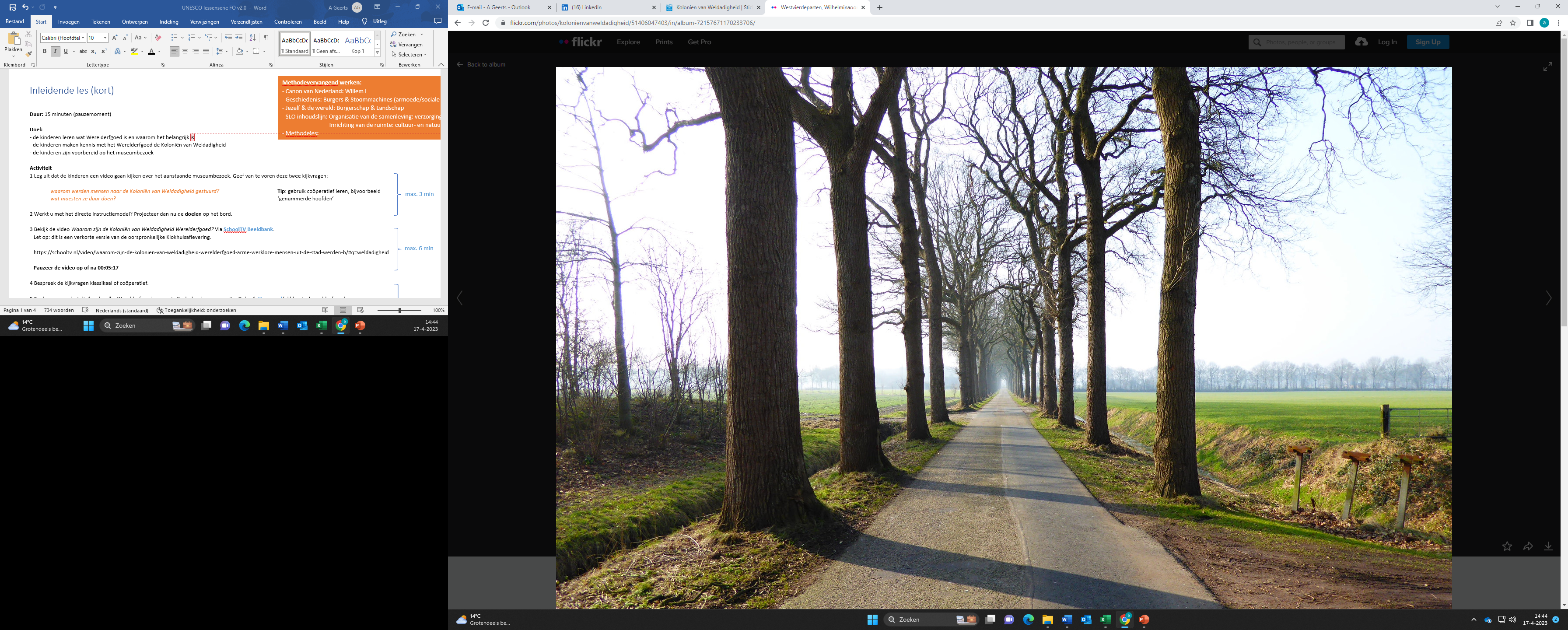 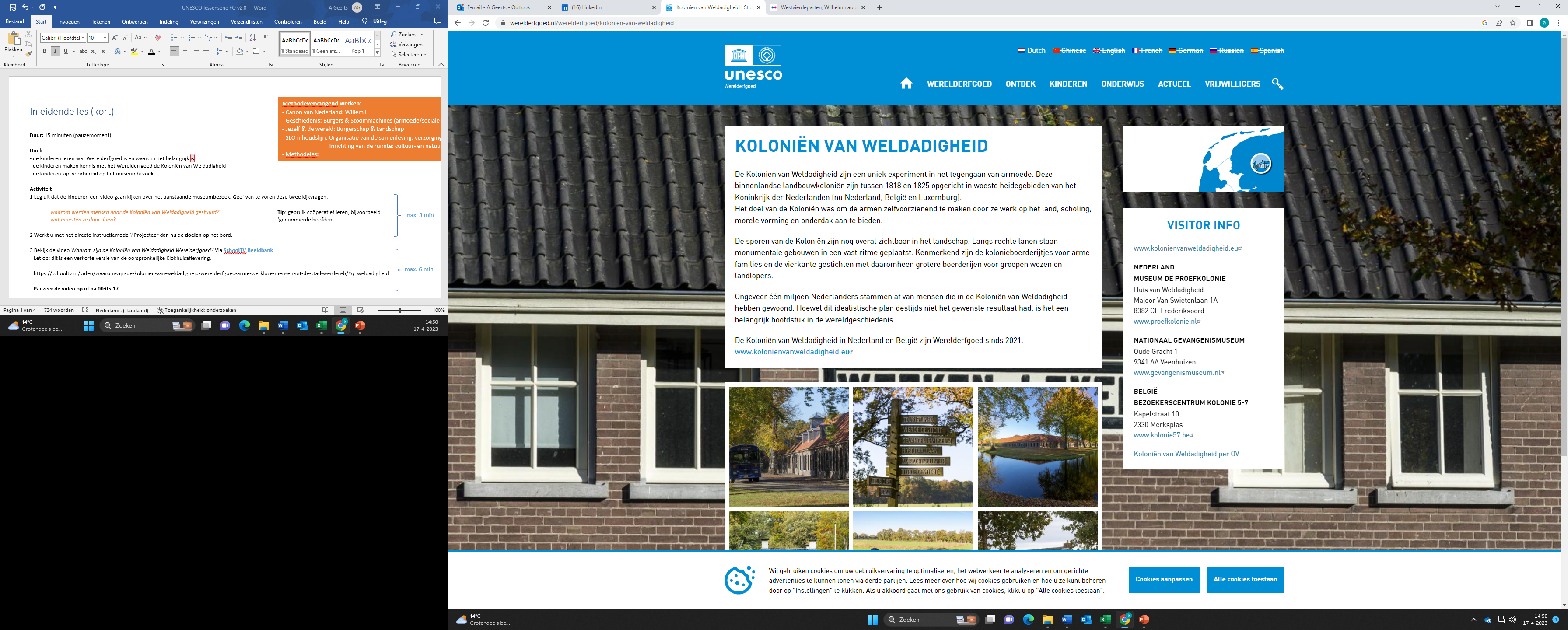 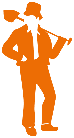 Je leert wat Werelderfgoed is en waarom het belangrijk isJe maakt kennis met de Koloniën van WeldadigheidJe bereidt je voor op het bezoek aan het museum
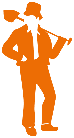 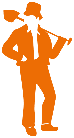 Kijken
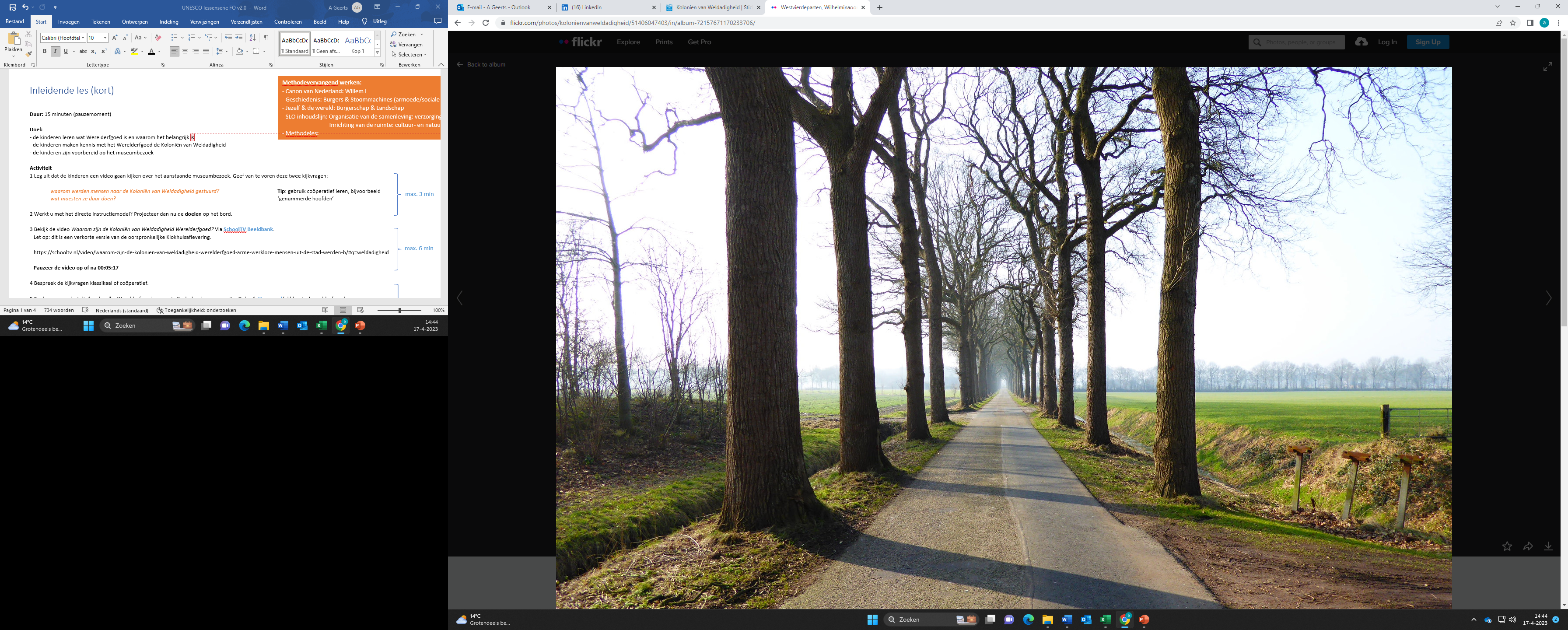 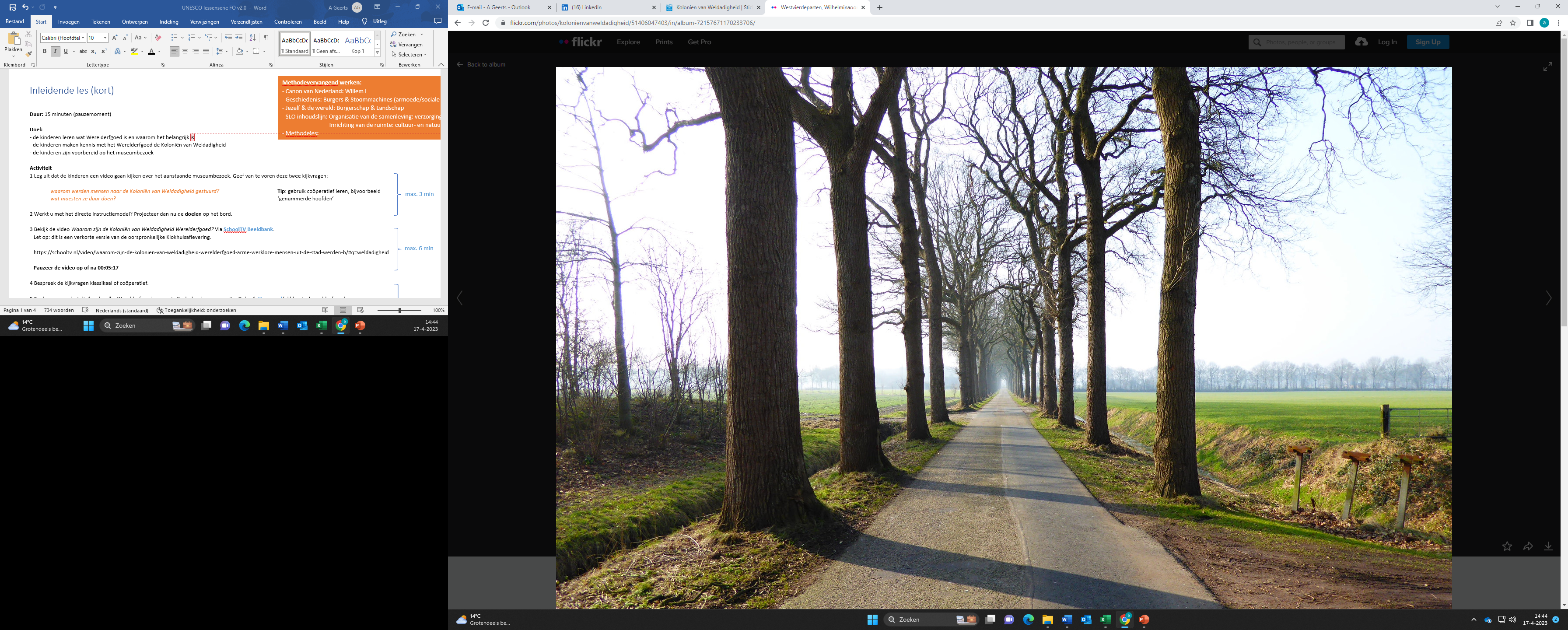 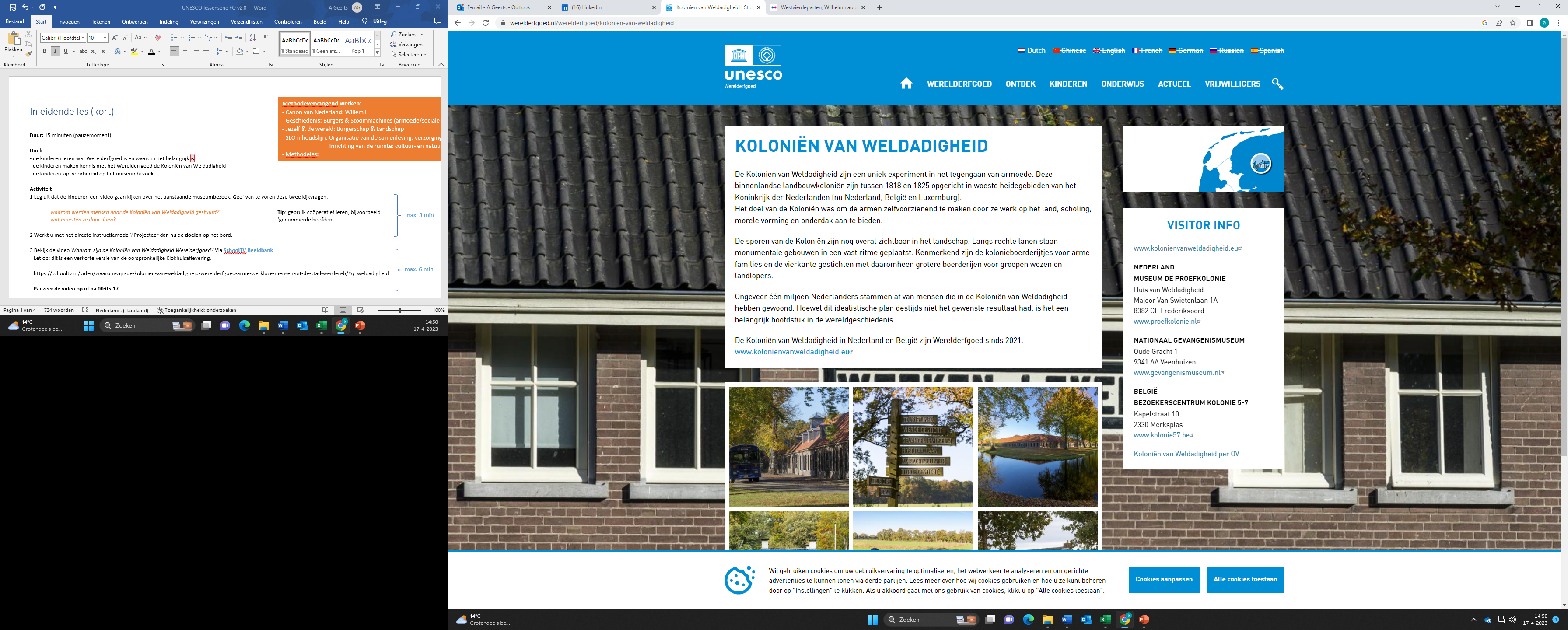 Je gaat een video kijken over het museumbezoekWaarom werden mensen naar de Koloniën van Weldadigheidgestuurd? Wat moesten ze daar doen?https://www.npostart.nl/WO_NTR_20029785kijk tot 00:05:17
Bespreken
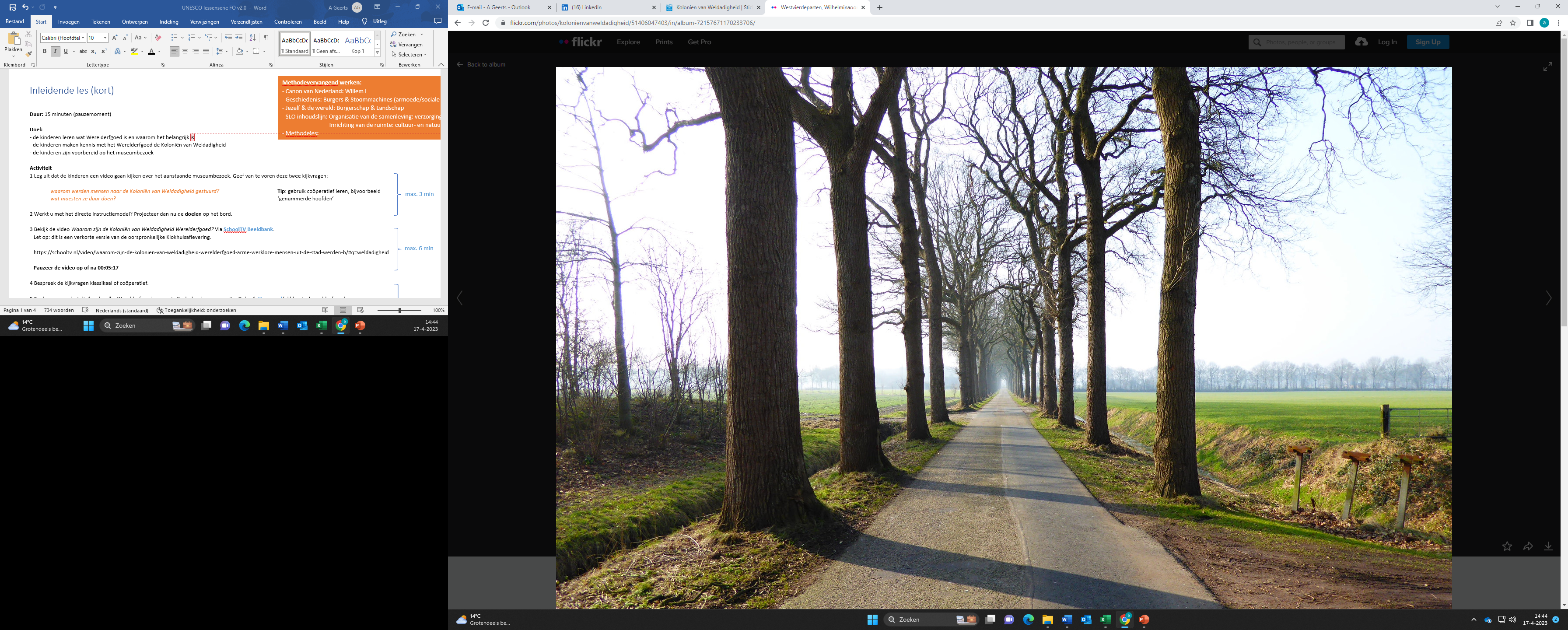 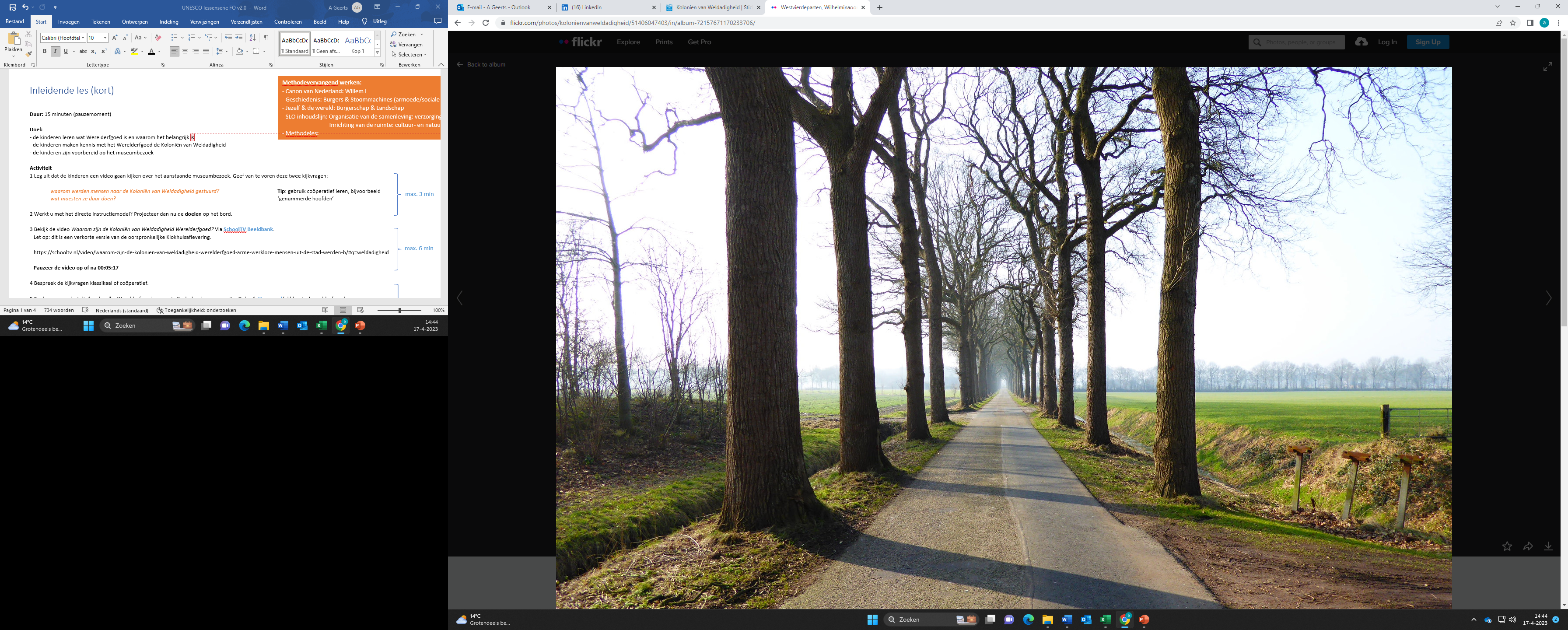 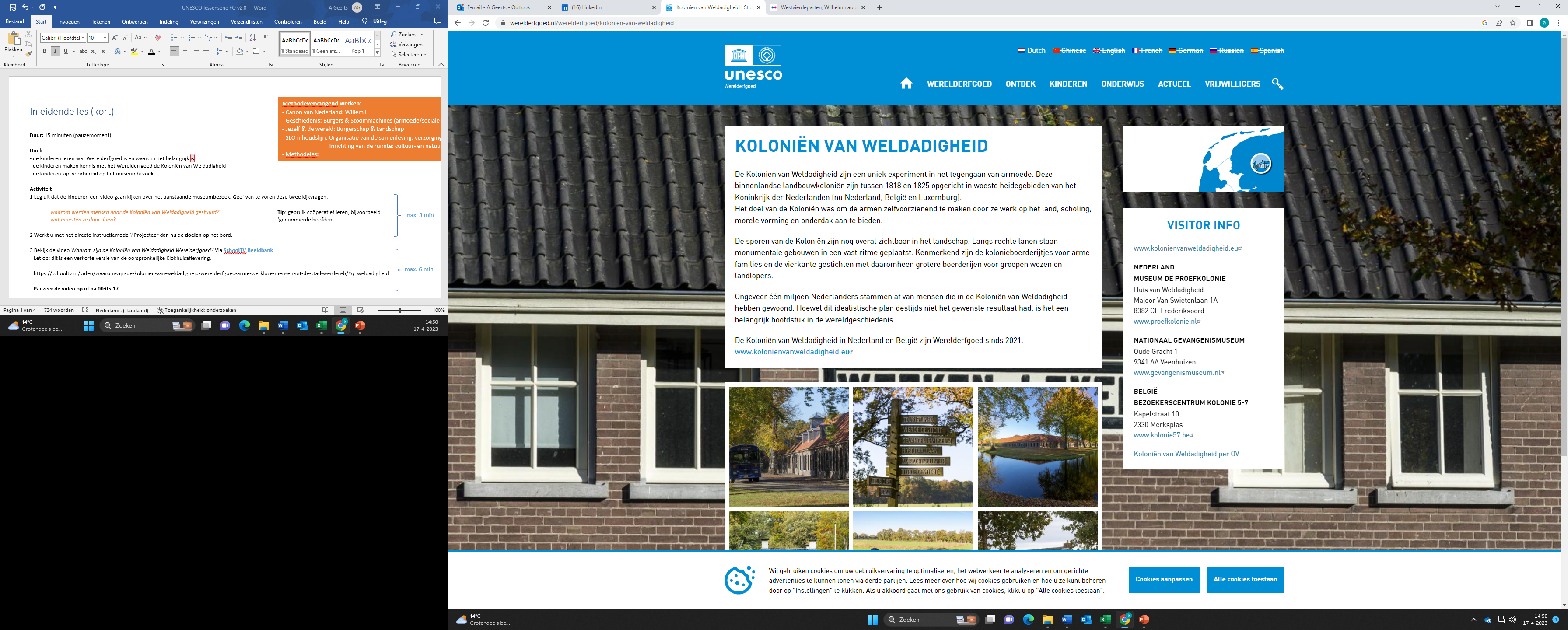 Beantwoord de vragen:Waarom werden mensen naar de Koloniën van Weldadigheidgestuurd? Wat moesten ze daar doen?Wat is bijzonder aan deze plek?
Zoeken
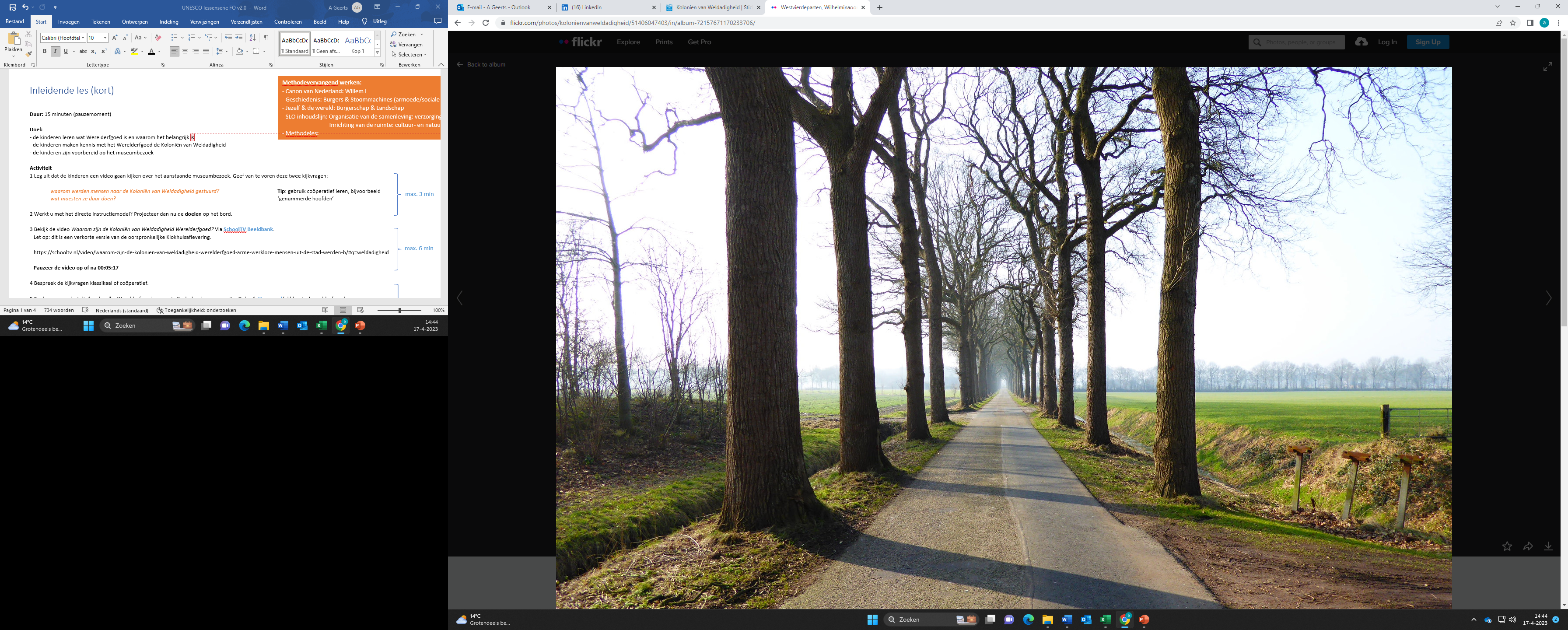 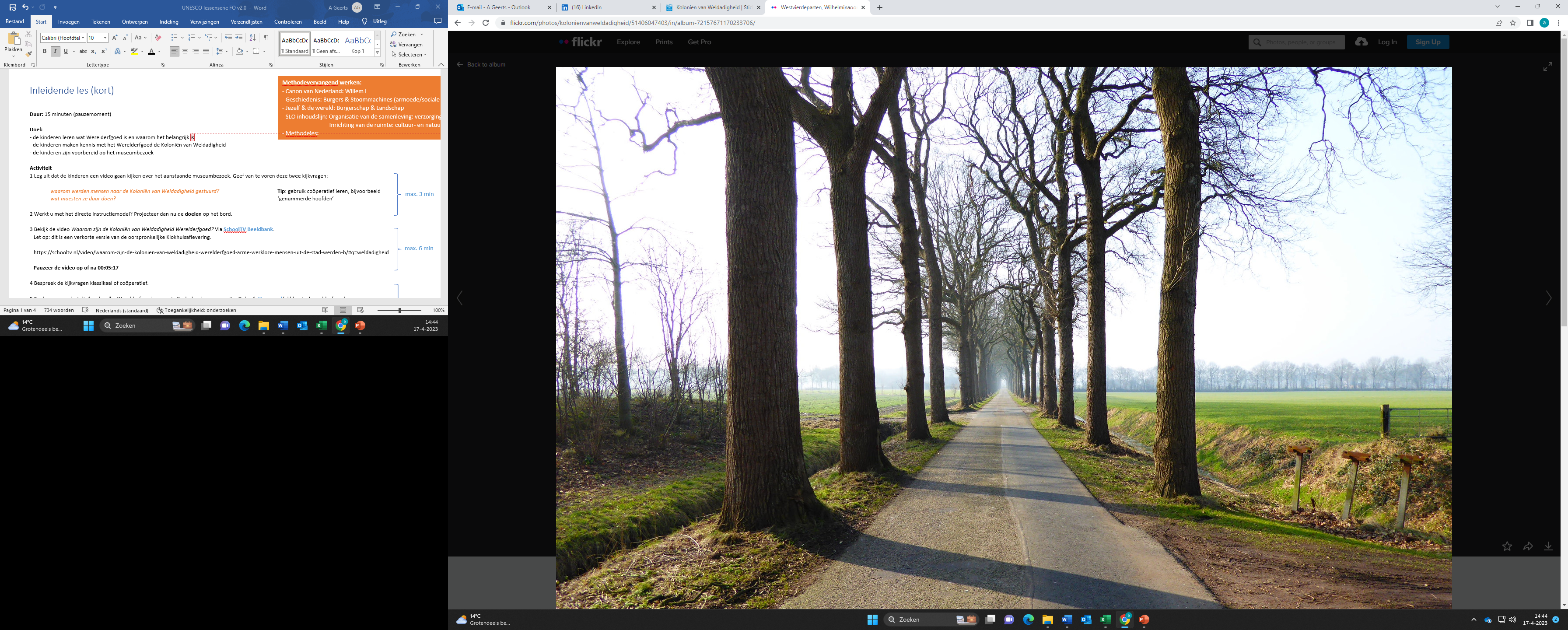 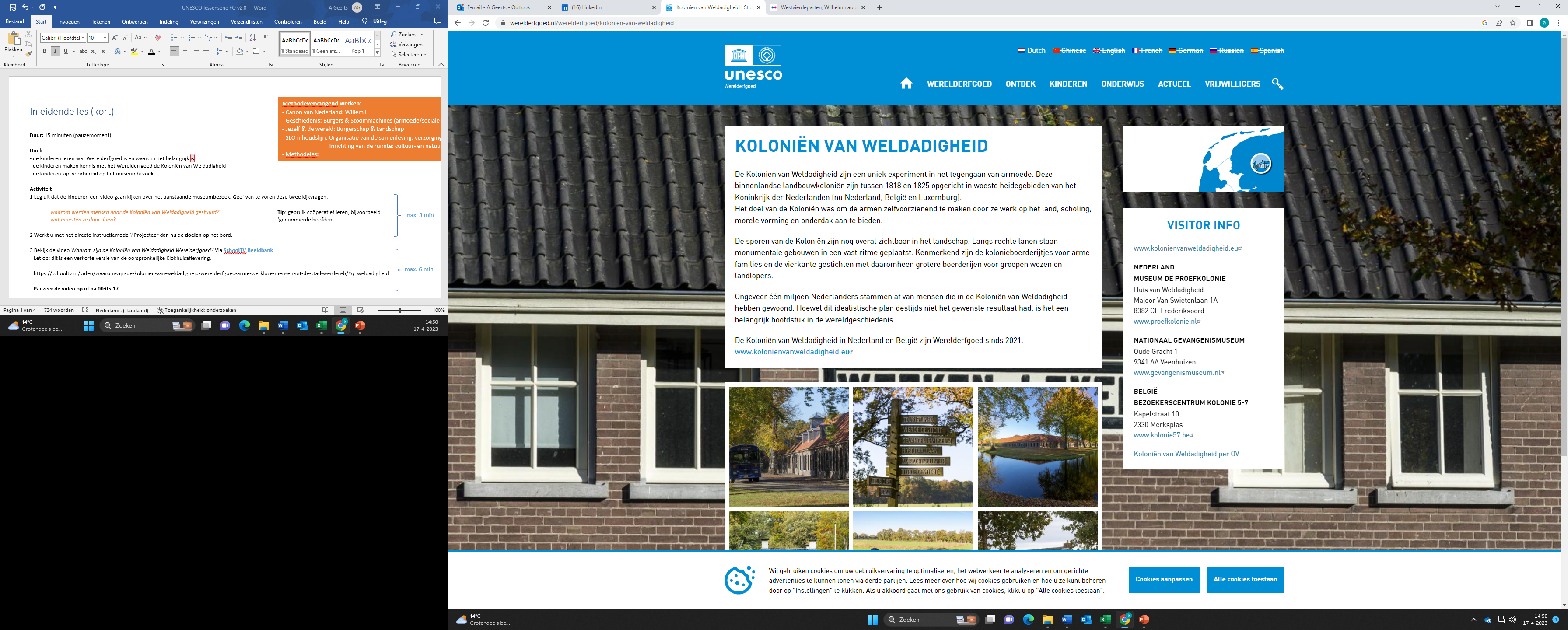 Kijk samen of in groepjes naar de volgende website:Unesco.nl/nl/werelderfgoedkaart 	ofUnesco.nl/nl/dossier/werelderfgoed	Welk werelderfgoed kende je al? Ben je er geweest?Zijn ze allemaal mooi? Of om een andere reden bijzonder?
Wie bepaalt wat erfgoed is? Kun jij dat ook?
Voorbereiden
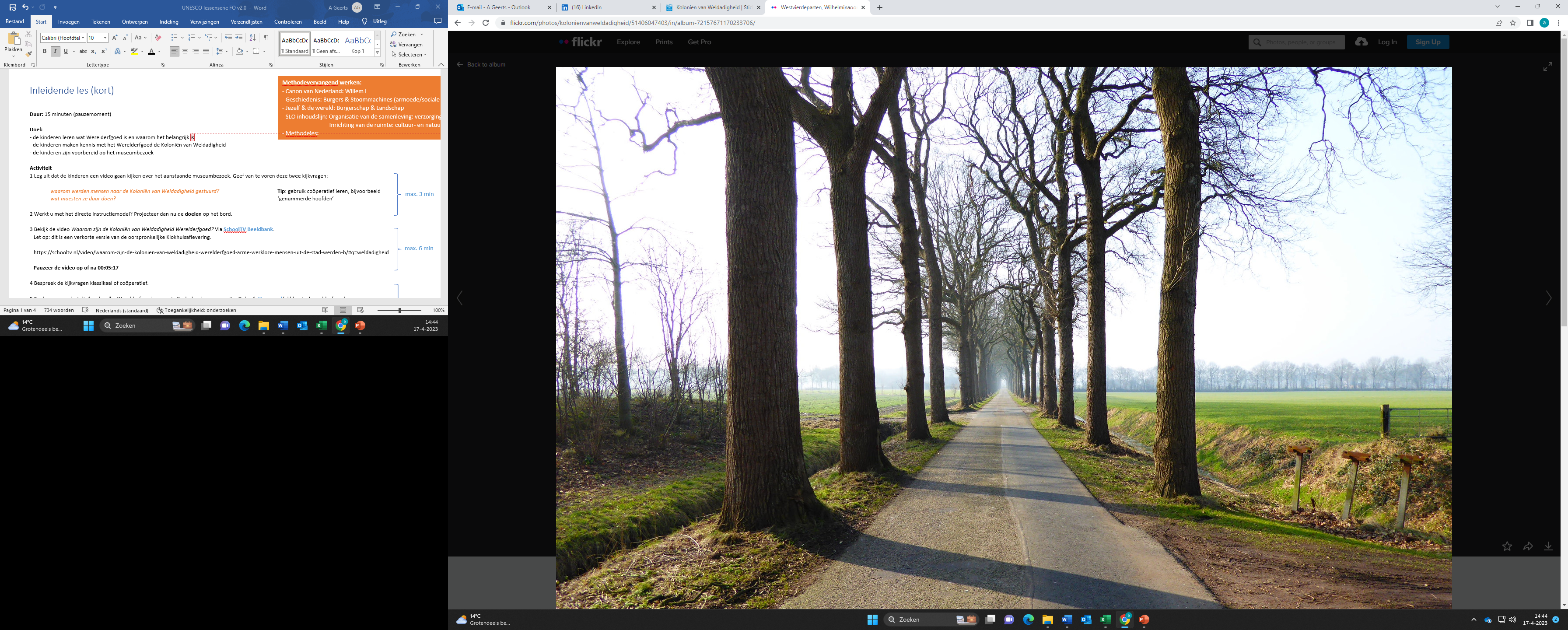 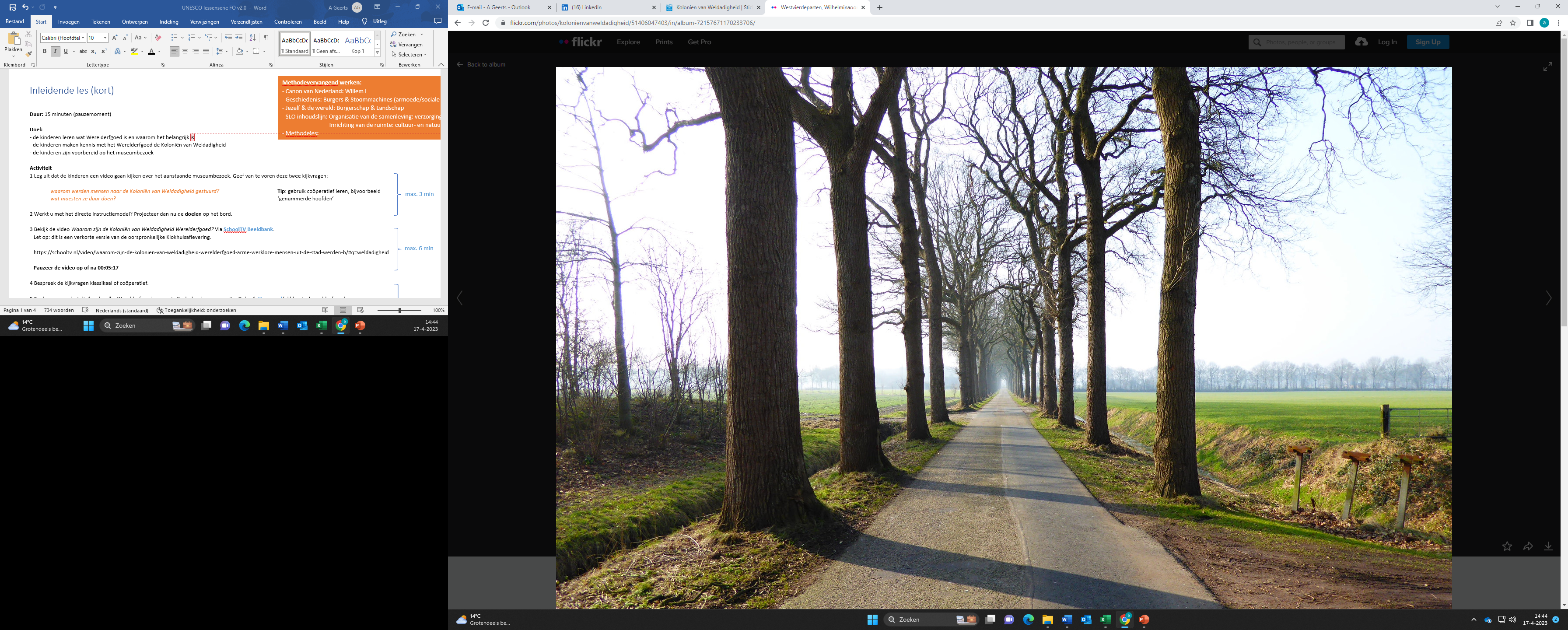 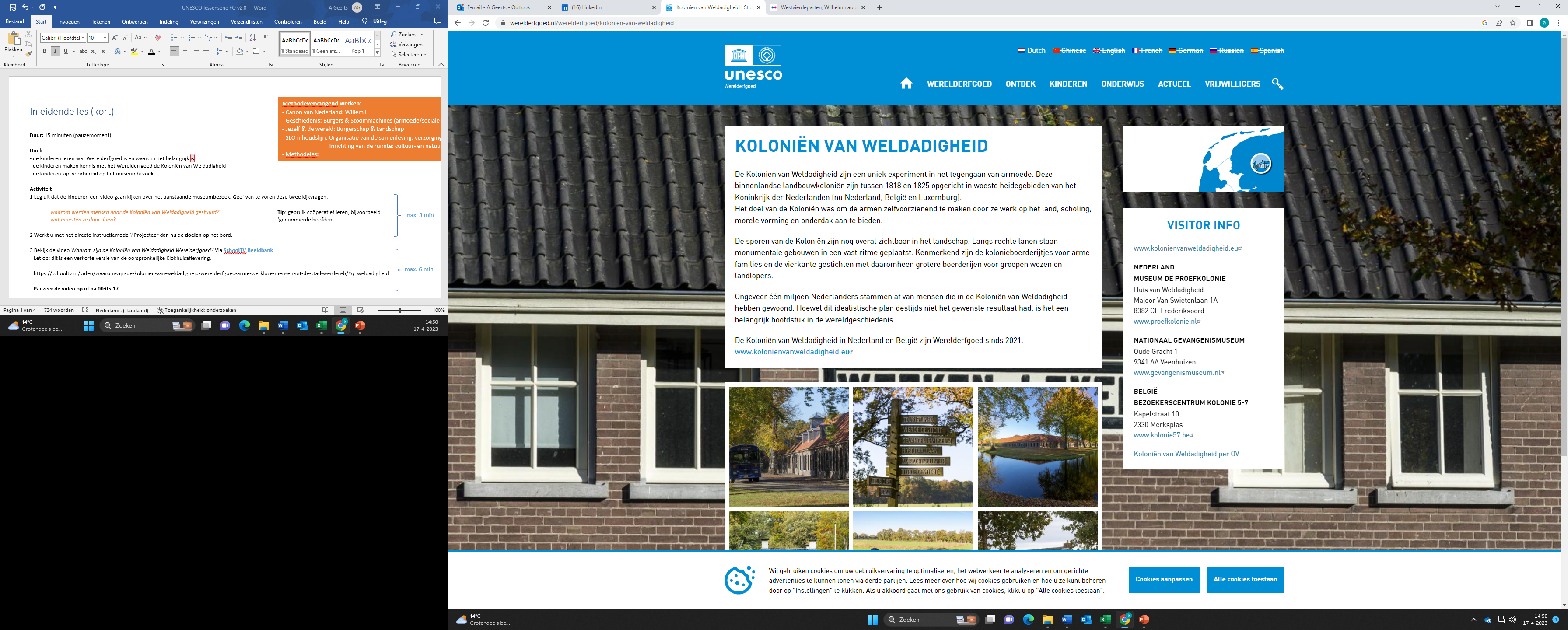 Bespreek samen wat je verwacht te gaan zien in het museumLees de brief voor scholen samen door: 	je ziet dan al een beetje hoe het museum eruitziet
Ben je al eens in een museum geweest?Wat kon je daar zien en doen?Hoe denk je dat Museum De Proefkolonie eruit ziet?
Voorbereiden
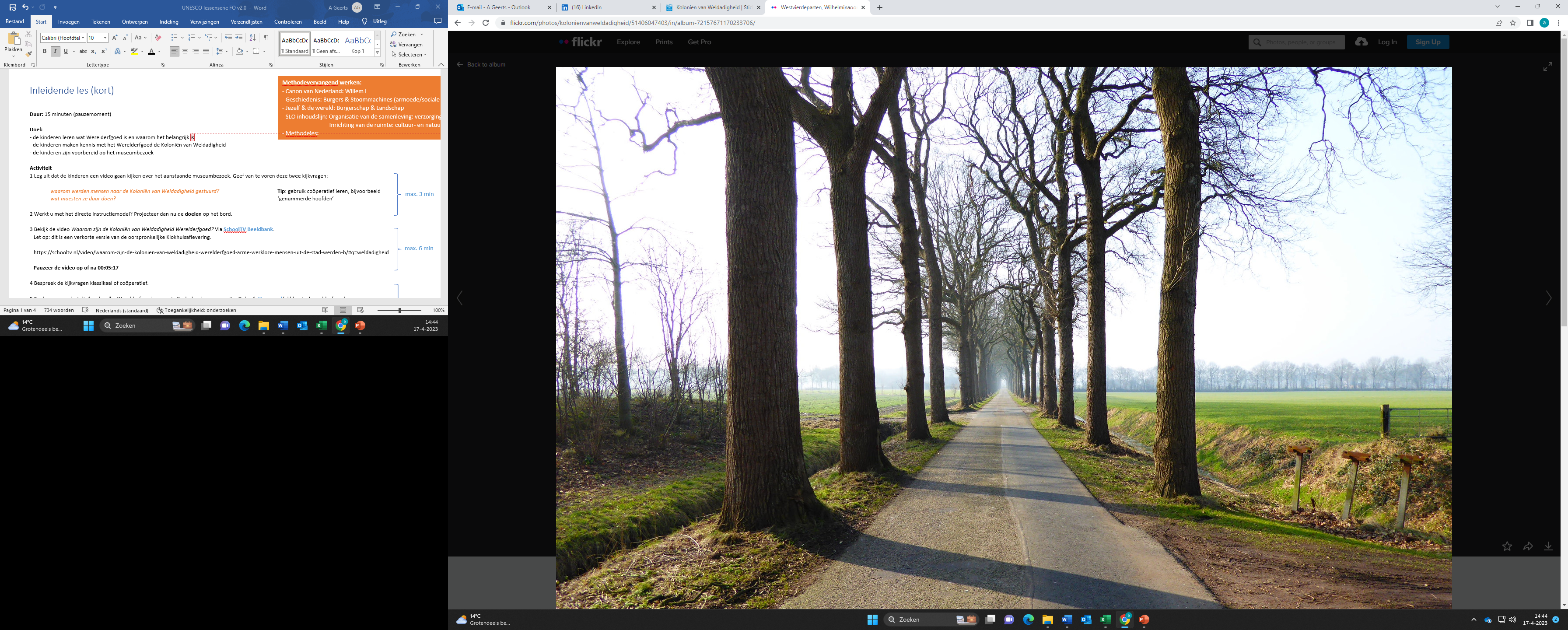 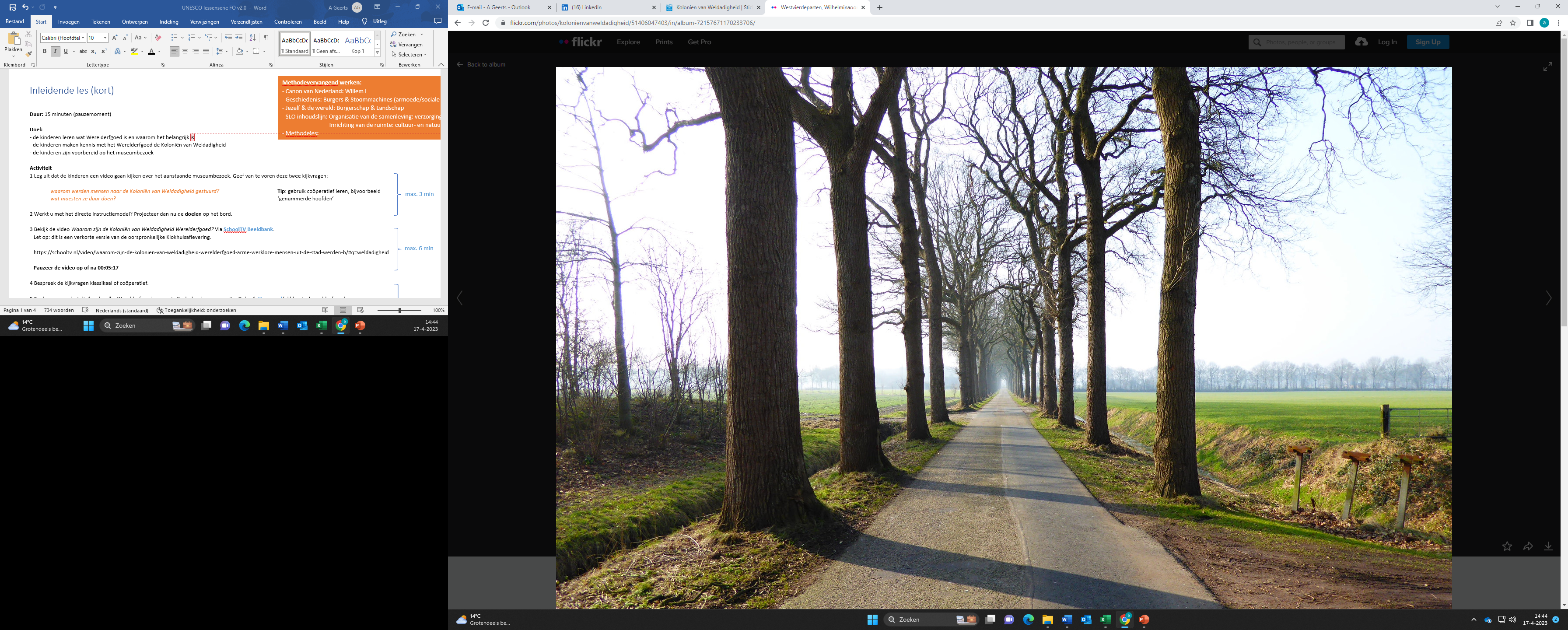 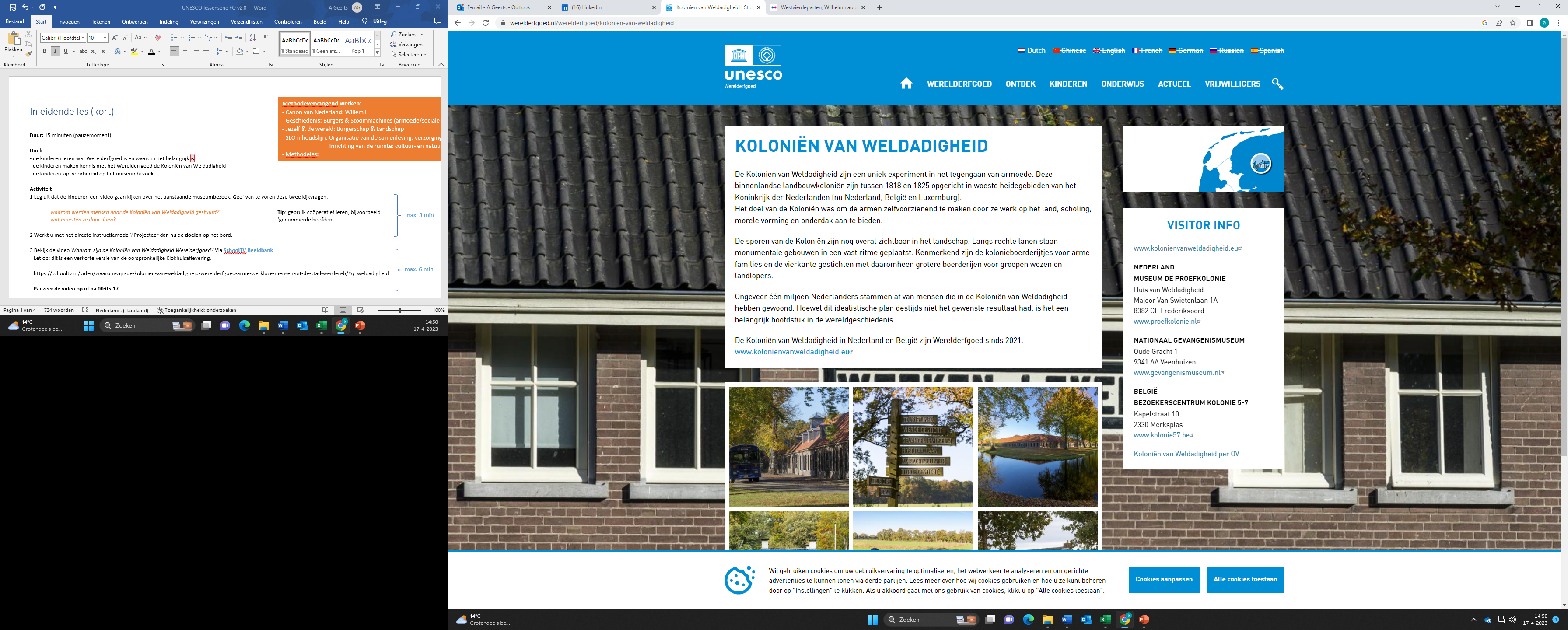 Museum De Proefkolonie is anders dan veel andere musea.Op de volgende dia’s zie je wat plaatjes.Er zijn ook dingen hetzelfde:
Rustig lopen en praten.Alleen dingen aanraken als de gids zegt dat het mag.Eten en drinken in de pauze, in een aparte ruimte.
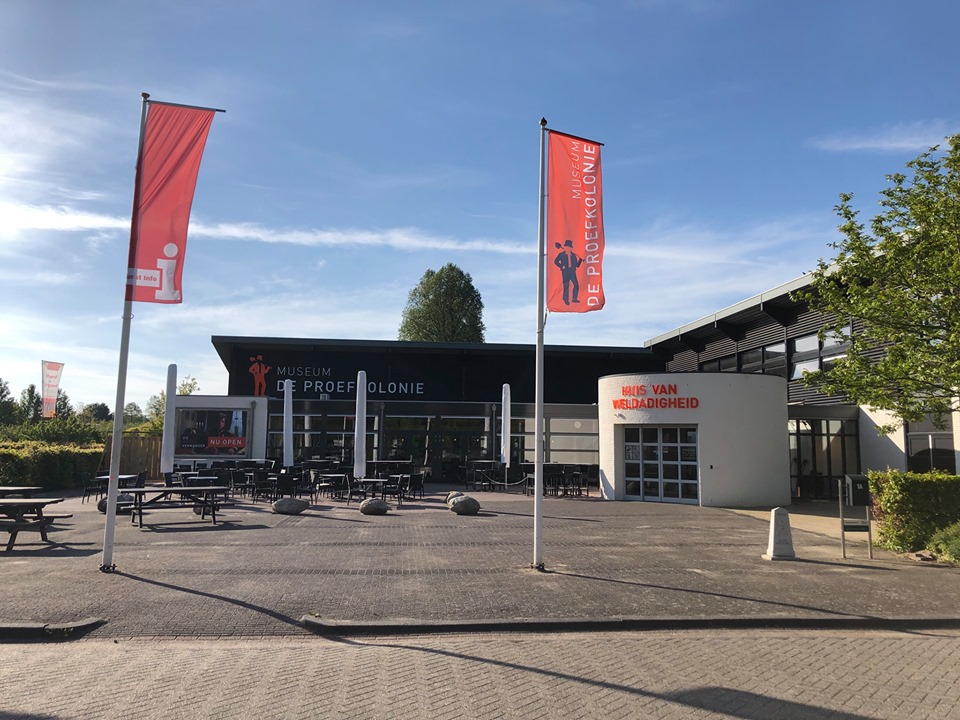 De ingang- kapstokken voor jas en tas- wc- gidsen zeggen waar je heen gaat
De hal- eventjes wachten voor je naar binnen kan- er is een klok waarop je dat kan zien- je hebt genoeg tijd om erin te gaan
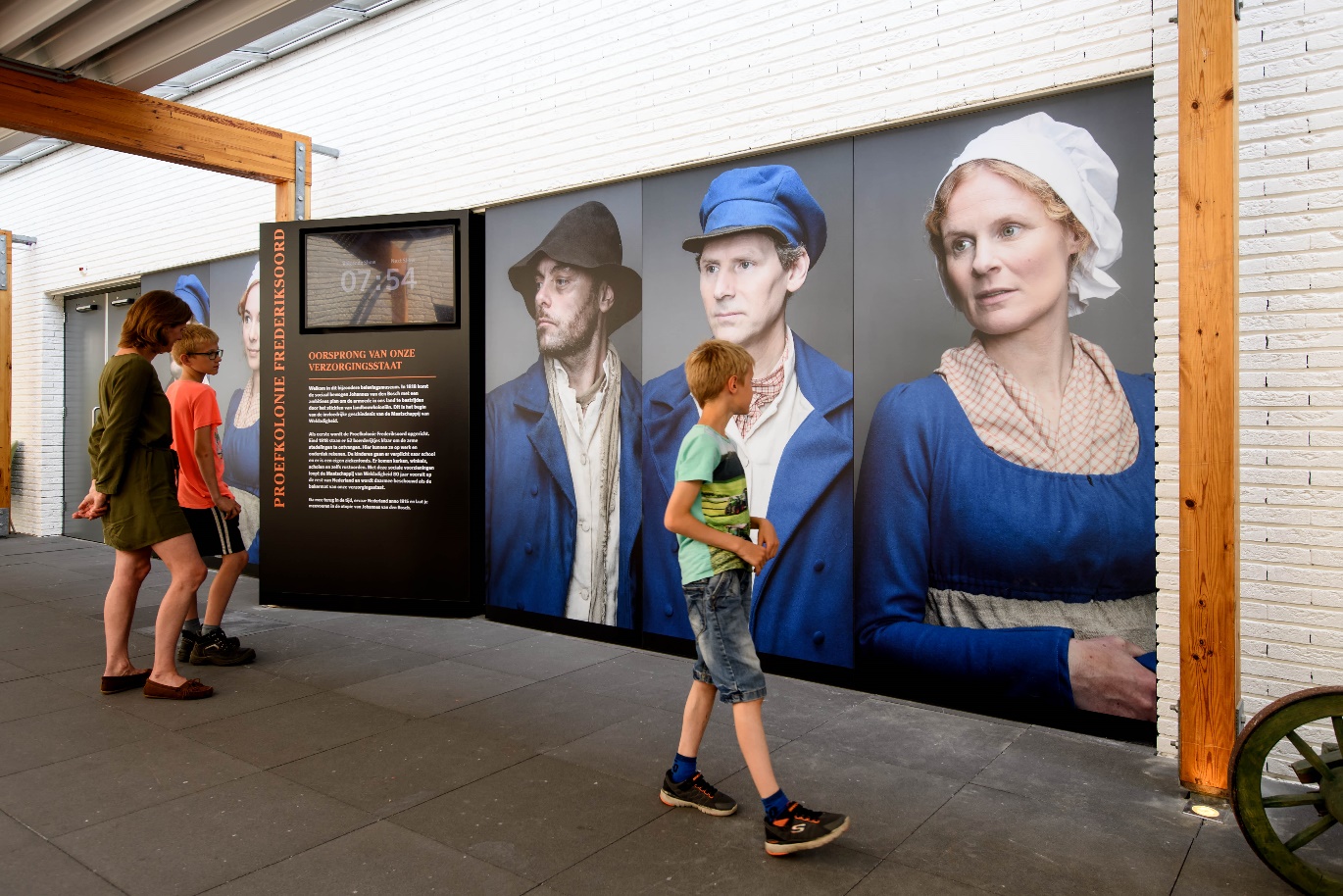 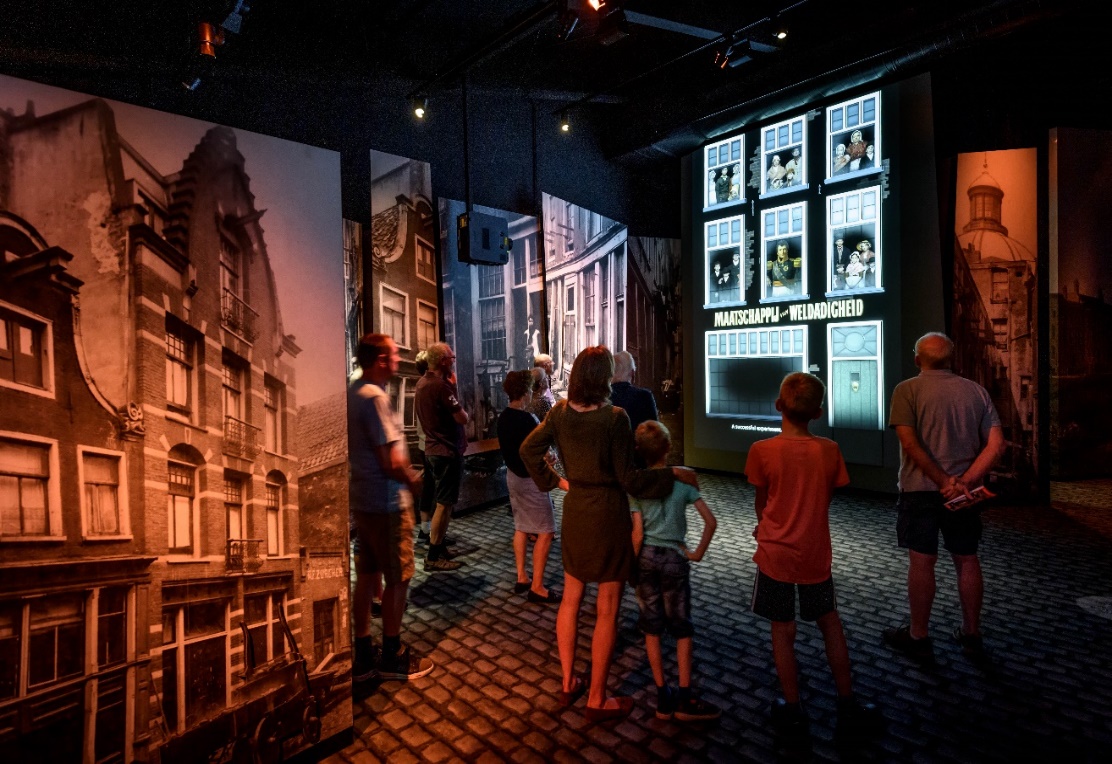 De achterbuurt- zoals het 200 jaar geleden was- geluiden, foto, film- ruiken (hoeft niet, mag wel)- deur naar volgende ruimte: automatisch
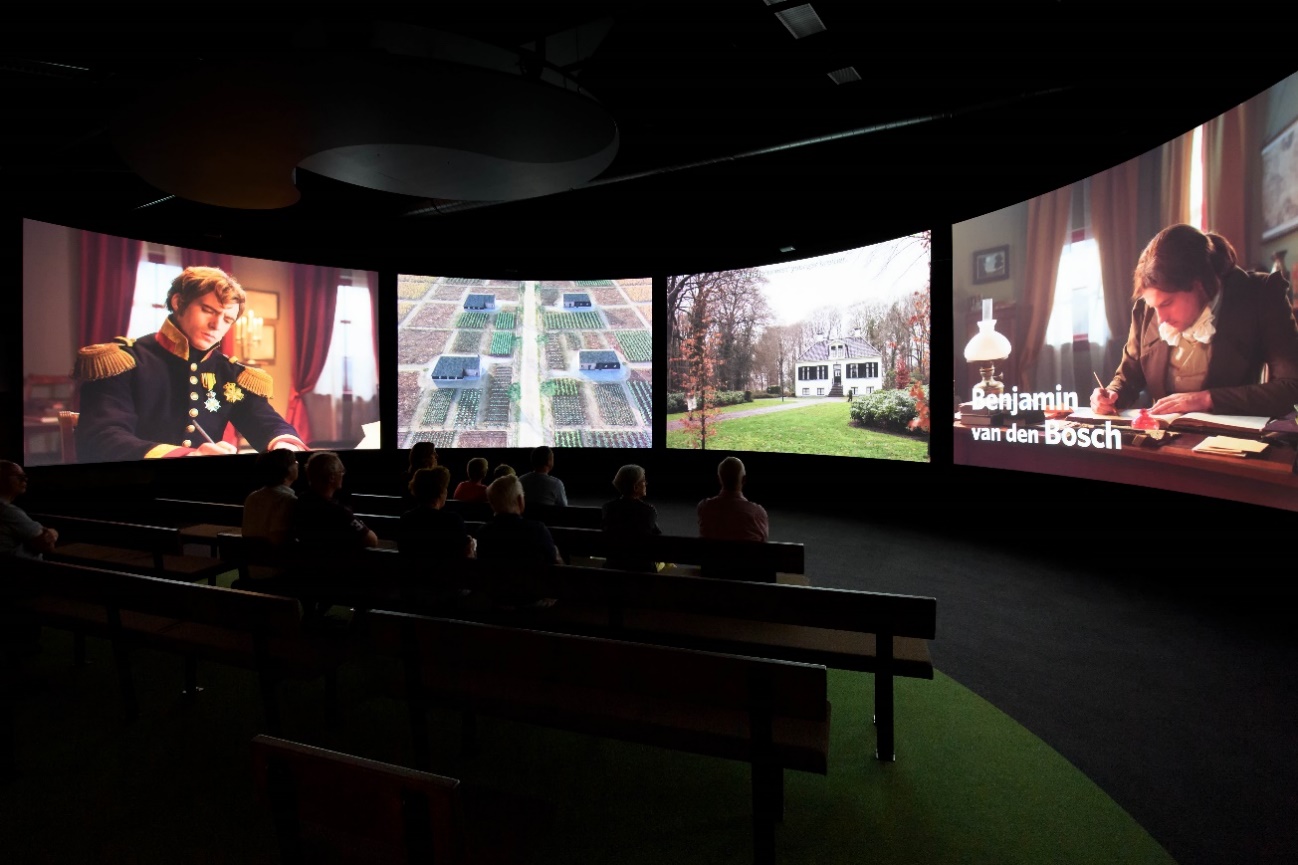 De tweede ruimte- lange, indrukwekkende film - je kunt erbij zitten- deur naar volgende ruimte: automatisch
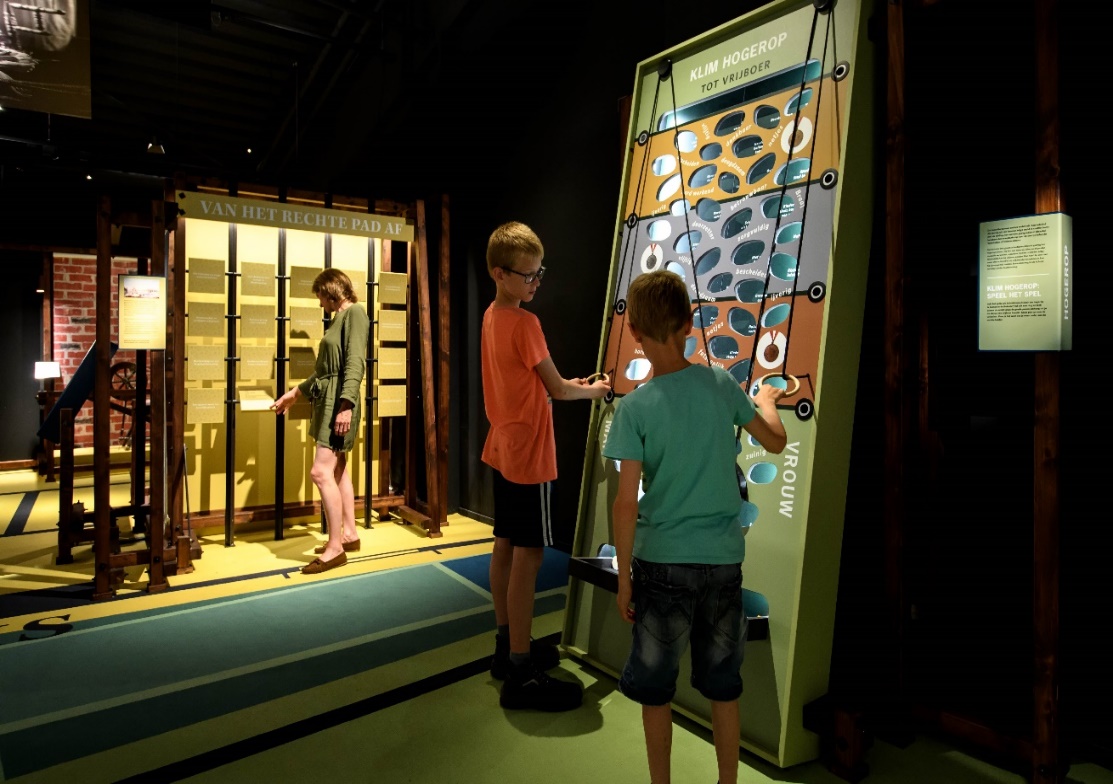 De derde ruimte: Kolonie- voorwerpen van vroeger- uitleg op borden- spellen voor kinderen- de gids vertelt wat voor activiteit je hier gaat doen
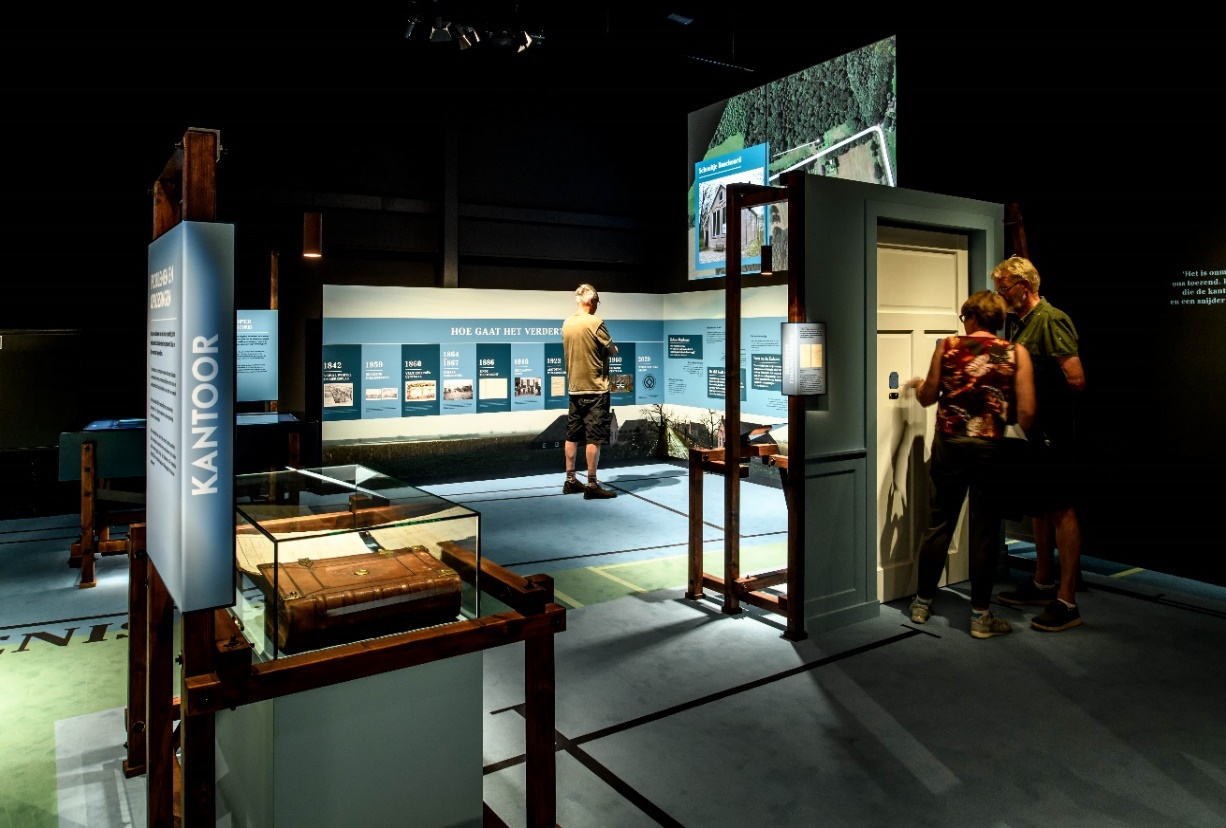 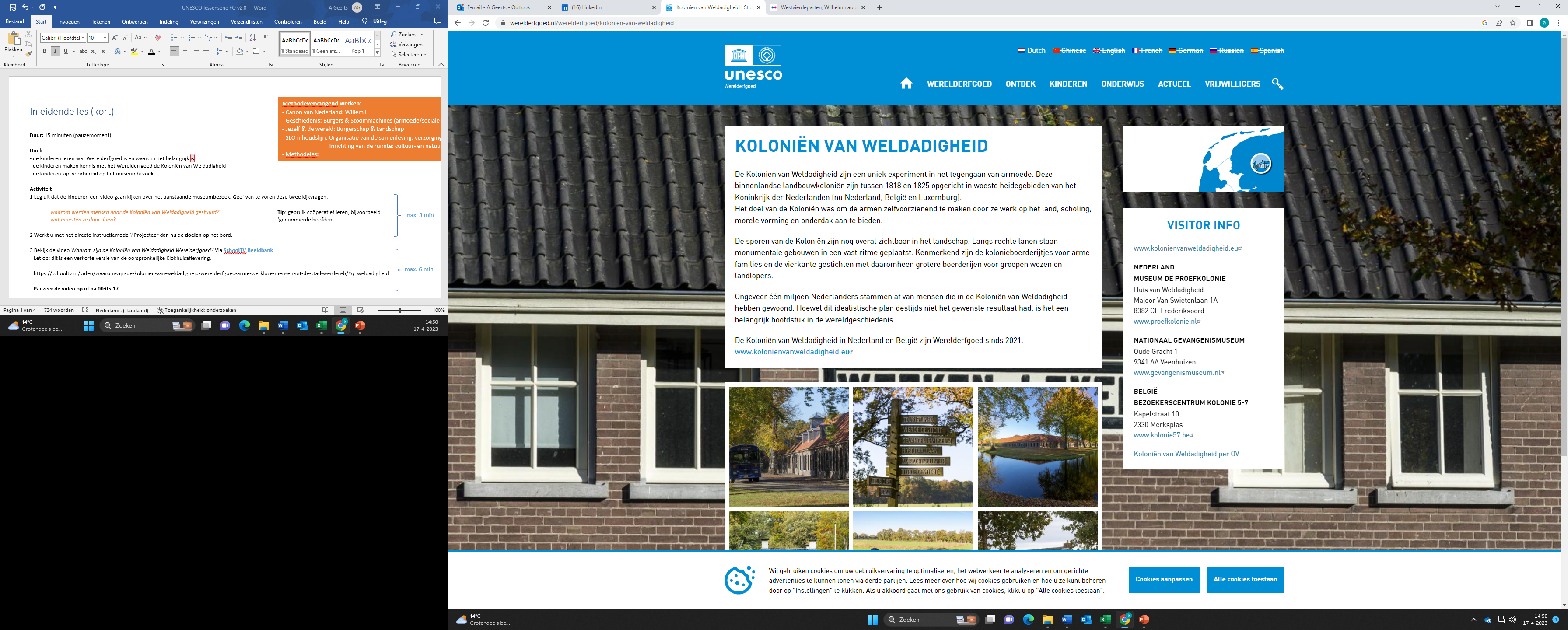 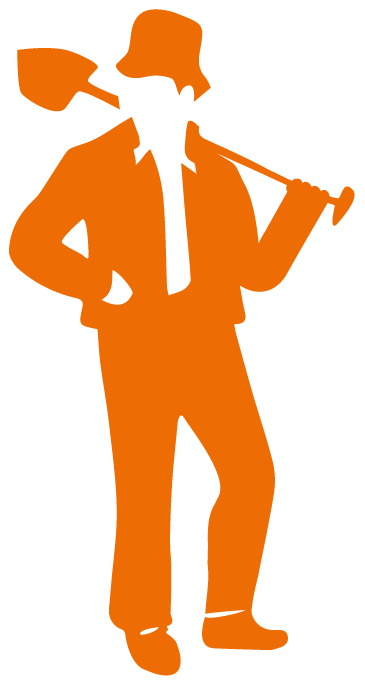 Deze les is gemaakt door Museum De ProefkolonieProefkolonie.nl |	facebook.com/museumdeproefkolonie	Vragen of opmerkingen? 	info@proefkolonie.nlBeeldrecht: Provincie Drenthe | Programmabureau Koloniën van Weldadigheid